資料の活用
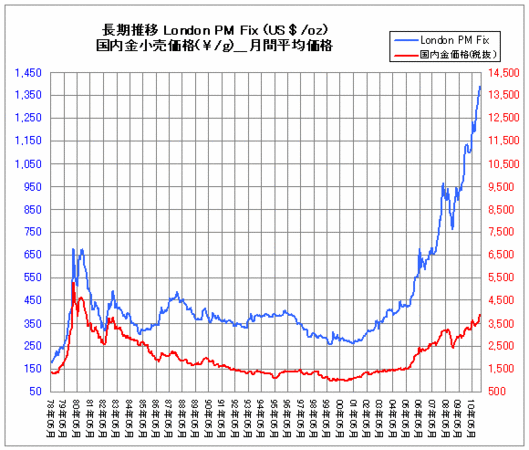 上島町の人口（2010年）
上島町の土地の値段(2009年)
上島町の男女の平均寿命(2012年)
1世帯当たりの平均貯蓄額
あるクラスのハンドボール投げの結果
いちばん記録のよかった生徒は？
いちばん記録のよかった生徒は？
生徒数がいちばん多い記録は？
生徒数がいちばん多い記録は？
平均を求めよう！
19m
目的にあうよう資料を整理してみよう
度　数　分　布　表
１
階級
６
１０
度数
７
４
２
ヒ　ス　ト　グ　ラ　ム
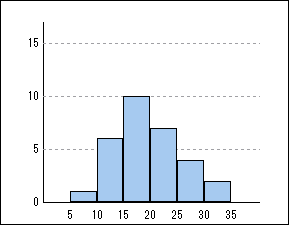 度数
階級の幅
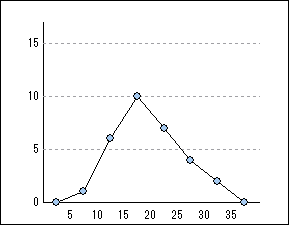 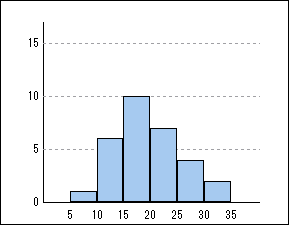 度数分布多角形
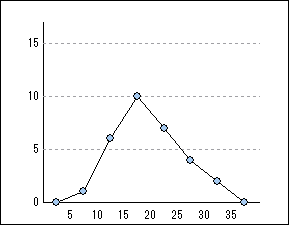 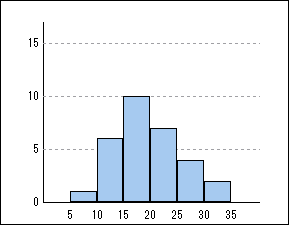